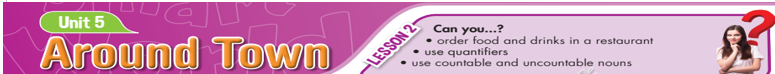 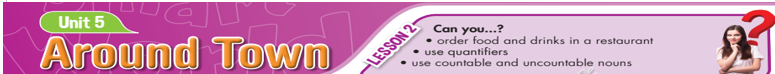 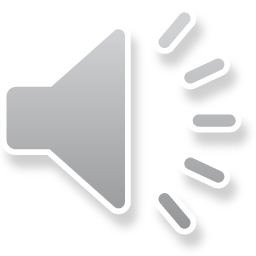 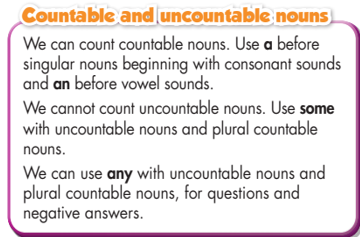 A / an/ some
What would you like to eat? Bạn muốn ăn gì?I’d like to eat__________
What would you like to drink? Bạn muốn uống gì?I’d like to drink some __________
Would you like some dessert? Bạn muốn món tráng miệng không?Yes, I’d like  __________
Lesson 2
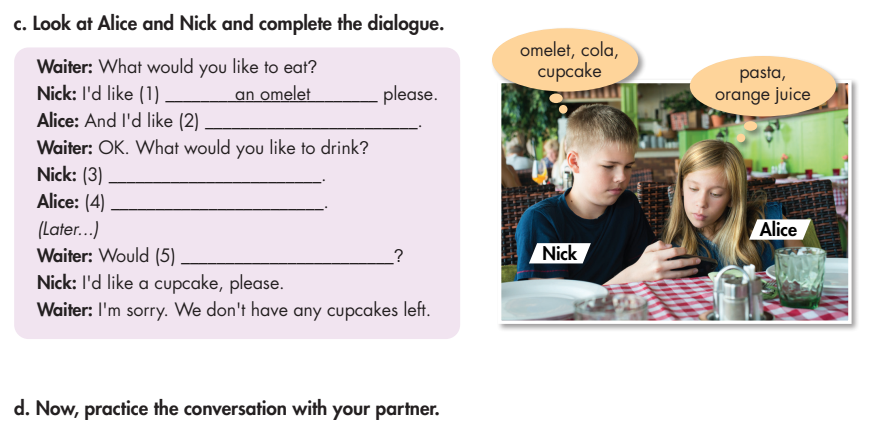 some pasta
I’d like some cola, please
I’d like some orange juice, please
you like some dessert
Lesson 2
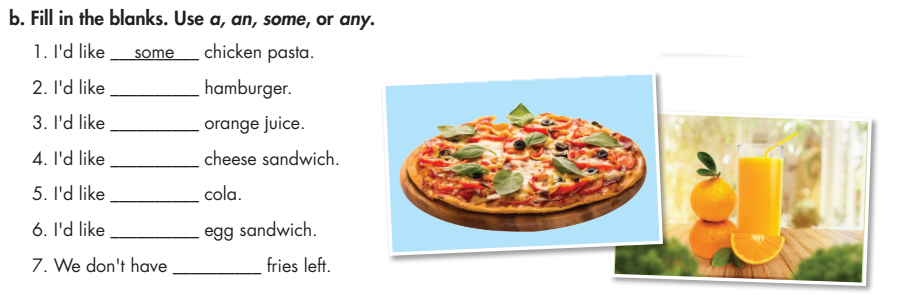 a
some
a
some
an
any
HOMEWORK
STUDY NEW WORDS
PREPARE NEXT LESSON